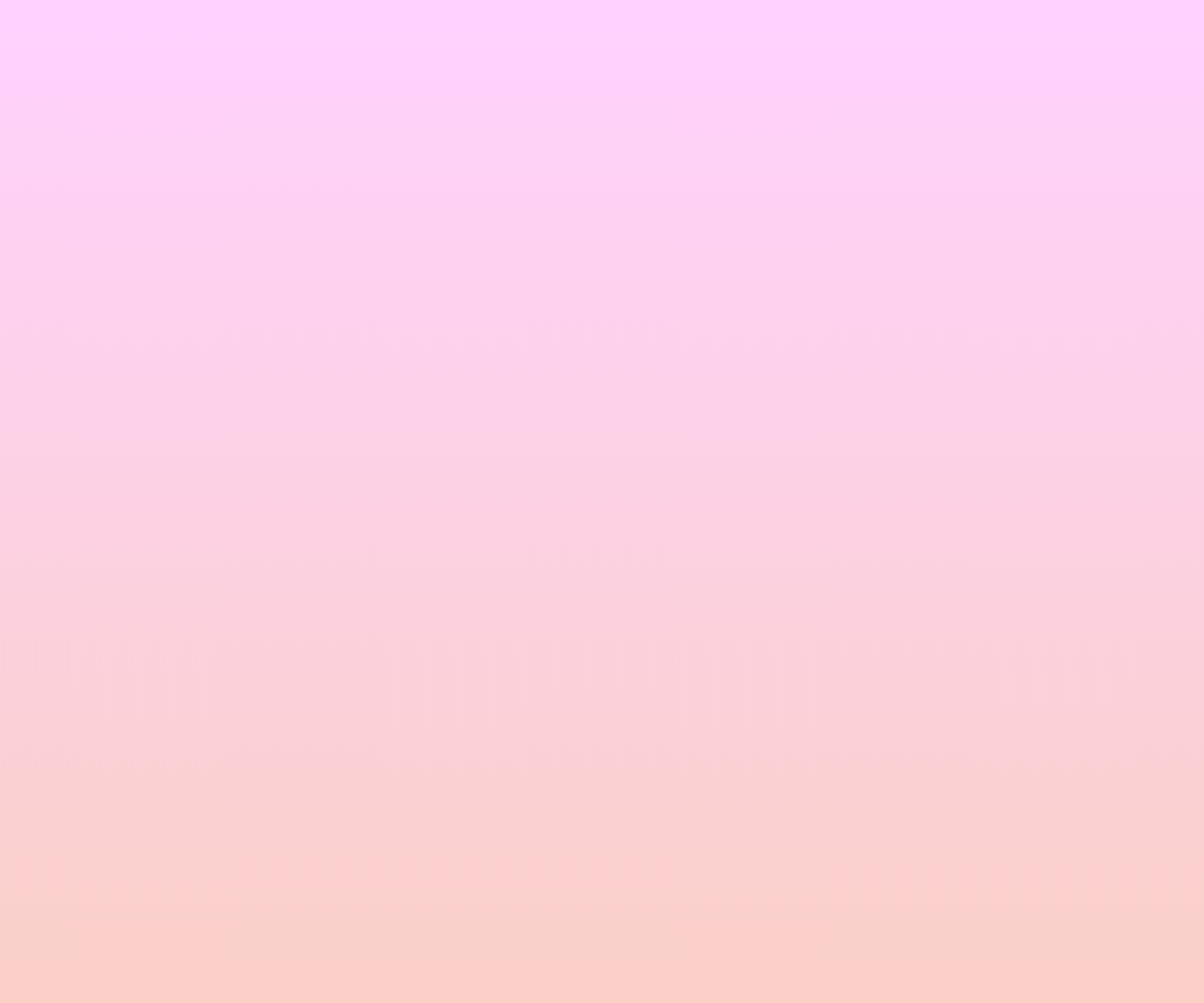 Атомный квест
Игровой практикум для педагогов



                                                                                                                             

                                                                                                                              Составила:
                                                                                                                              старший воспитатель, 
                                                                                                                              Васильева Л.Ю.
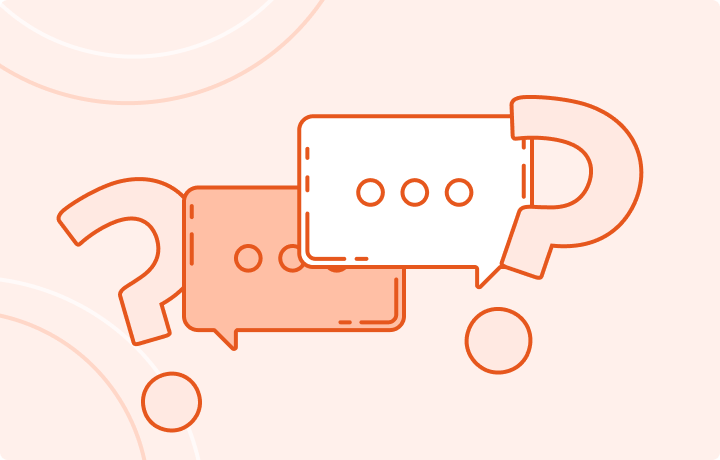 Атомы и Молекулы
Атом – это самая маленькая частица. В игре атомом будет каждый играющий. Молекула состоит из атомов, поэтому объединение в цепочку нескольких игроков в игре называется молекулой. 
Ведущий произносит: «Атомы». Все игроки начинают хаотично передвигаться. После слова «молекула по трое» играющие должны соединиться в группы по три человека. Тот, кто не сможет встать в тройки выбывает из игры. А ведущий продолжает изменять количество атомов в молекулах
Профессии атомной отрасли
В атомной отрасли много интересных профессий и специальностей, а развитие технологий постоянно добавляет в этот длинный список новые пункты (myatom.ru , АТОМОТЕКА)
Правила игры: нужно отгадать по описанию профессию атомной отрасли.
(Все профессии ранее изучили)
Профессии атомной отрасли
Разрабатывает для атомной отрасли всевозможное оборудование, приборы, энергетические установки и другие сложные системы. Делает это он уже не на чертежной доске, а с помощью компьютера и современных программ.
ИНЖЕНЕР-КОНСТРУКТОР
Профессии атомной отрасли
Организует и проводит работы по контролю и обеспечению состояния безопасности эксплуатации АЭС. 
Его задача — убедиться в ходе проверки, что объект соответствует нормам ядерной, радиационной, экологической, пожарной, технической, промышленной безопасности.
Инспектор атомной энергетики
Профессии атомной отрасли
Проверяет и регулирует точность работы измерительных аппаратов и приспособлений.
Метролог.
Профессии атомной отрасли
Этот человек должен быть опытным и компетентным, ведь он работает на возведении  такого сложного  объекта, как атомная электростанция.
Строитель АЭС
Атомная АЗБУКА
Это азбука для настоящих атомщиков любого возраста. Каждой букве алфавита посвящено слово и иллюстрация на атомную, строительную или другую промышленную тематику, а сама картинка сопровождается японским стихотворением-хокку.
Правила игры: 
придумать на предложенную букву слова, связанные с атомной промышленностью
Атомная азбука
?
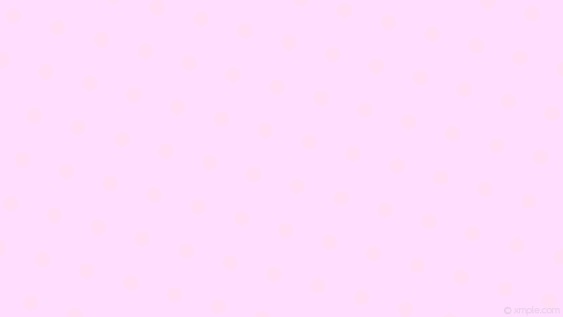 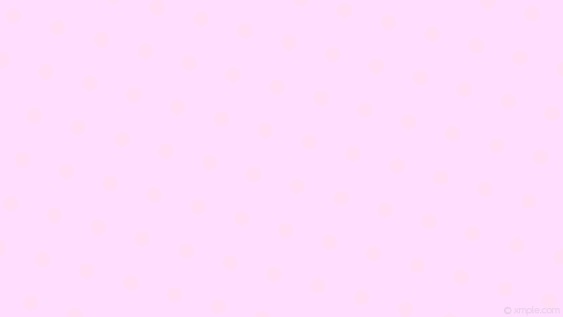 ?
Атомная азбука
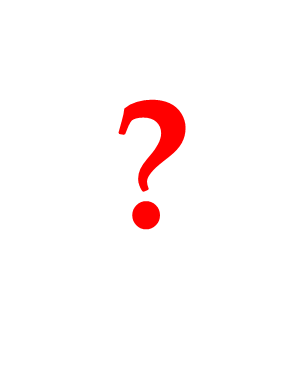 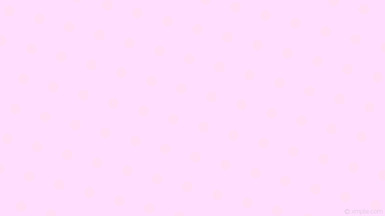 ?
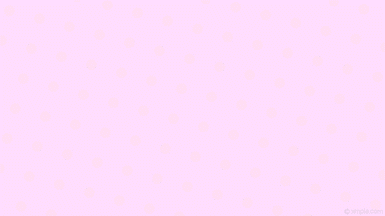